HTML5
Session III 
CSS3 Overview
Chapter 12 - How to Work with TablesChapter 13 - How to Work with Forms
www.profburnett.com
Master a Skill / Learn for Life
Session Outline
Overview of CSS3
How to Work with Tables
How to Work with Forms
1/22/2019
Copyright © 2007 - 2019 Carl M. Burnett
2
CSS3 Overview
1/22/2019
Copyright © 2007 - 2019 Carl M. Burnett
3
CSS Syntax
A CSS rule has two main parts: a selector, and one or more declarations:
Selector
Declaration
Declaration
h1
{color:blue; font-size:12px;}
Property
Value
Property
Value
1/22/2019
Copyright © 2007 - 2019 Carl M. Burnett
4
CSS Code Selectors
All Elements - *
By Element Type
h1
p 
By id
#mainsection
By Class
.maintag
w3School CSS Code Selectors
w3School CSS Code Selector Tester
1/22/2019
Copyright © 2007 - 2019 Carl M. Burnett
5
[Speaker Notes: CSS code selectors are “keys” that are used to select elements to stylize. 

[First Bullet] If you want to stylized all the elements of a web page you can use the star to select all elements.

[Second Bullet] You can also select selected HTML elements like the h1 and p tags. 

[Third & Fourth Bullet] One of the great things you can do with CSS selectors is to select a ID tag or a Class tag to be stylized. An ID tag is selected with the hash tag, and a Class tag is selected with a dot. 

[First Button - Go to W3C Website] 
There are other CSS selectors that can also be used. Let look at the W3C site to see some of the additional selectors that can be used. 

As you can see form the table there are many selectors. The listing provides an example of the selector and a description of what the selector is. It also provides you what version of CSS it applies to. This is important because if a browser does not support a version of CSS, then you need to ensure theta the Modernizer JavaScript file updates the web page to support that version of CSS. 

As you can see there are a lot of selectors that can be used to apply CSS stylization. [Minimize Browser] 

But how can you tell if you can use the selector? 

[Second Button - Go to W3C Website] 
Once way is the use the W3C CSS Code Selector tester to see what selectors work. 

If you want to know if a selector will work for you the W3C CSS Code Selector tester is the perfect tool to use. 

This tool lets you visually see which element can be selected and this will provide you a visible way to know how a selector works. Let say we wanted to see how a paragraph first-child works. We can select it here, and it will show us what part of a web page it will activate styling. 

Notice in this case it shows that all the first p elements of a web page are selected. 

If we select the p:first-letter  it shows that the first letter of all p elements of a web page are selected.]
CSS rule by type, id, and class
Type
body {
    font-family: Arial, sans-serif; 
}
Class
.base_color {
    color: blue;
}
ID
#main {
    width: 300px;
    padding: 1em;
}
#copyright {
    font-size: 75%;
    text-align: right;
}
1/22/2019
Copyright © 2007 - 2019 Carl M. Burnett
6
Elements can be selected by type, id, or class
<body>
    <div id="main“>
        <h1 class="base_color">Student materials</h1>
        <p>Here are the links for the downloads:</p>
        <ul id="links“>
            <li><a href=
                "exercises.html">Exercises</a></li>
            <li><a href=
                "solutions.html">Solutions</a></li>
        </ul>
       <p id="copyright" class="base_color">Copyright 2012</p>
    </div>
</body>
1/22/2019
Copyright © 2007 - 2019 Carl M. Burnett
7
CSS Comments
A CSS comment begins with "/*", and ends with "*/",
1/22/2019
Copyright © 2007 - 2019 Carl M. Burnett
8
CSS Document with Comments
/*********************************************************
* Description: Primary style sheet for valleytownhall.com
* Author:      Anne Boehm
*********************************************************/
/* Adjust the styles for the body */
body {
    background-color: #FACD8A;    /* a shade of orange */
}
 
/* Adjust the styles for the headings */
h1 {
    color: #363636;
}
h2 {
    font-style: italic;
    border-bottom: 3px solid #EF9C00; /* bottom border */
}
/* Adjust the styles for the unordered list */
ul {
    list-style-type: square;   /* Change the bullets */
}
1/22/2019
Copyright © 2007 - 2019 Carl M. Burnett
9
Three Ways to Provide Stylization
External Style Sheet (External)
<link rel="stylesheet" href="styles/main.css">
Embed the styles in the head section (Embedded)
<style>
    body {
        font-family: Arial, Helvetica, sans-serif;
        font-size: 87.5%; }
    h1 { font-size: 250%; }
</style>
Apply styles to a single element (Inline)
<h1 style="font-size: 500%; color: red;">
    Valley Town Hall</h1>
1/22/2019
Copyright © 2007 - 2019 Carl M. Burnett
10
[Speaker Notes: There are three methods of providing stylization to a web page. 

The first method is to use an external style sheet to provide the stylization rules. The link element in the head section of the web page is used to identify the external style sheet to be used. In this example the main.css file is identified using the href tag. 

The second method to provide stylization is to embed the stylization rules in the head section of the web page document. When this method is used the actual CSS code is written in the head section. To begin the CSS code an opening <style> tag is used and to close out the style code  a closing </style> code is used. Stylization rules can then be placed in between these tages. In this example we have a body style rule and a h1 style rule. 

The last method that can be used to provide stylization is to embed the code inline with the html element or tag. In this example the h1 tag has a style rule for the font size embedded into the tag. Here the use of the style= signifies that start of the style rule.]
Combinator Relational Selectors
Descendant - Selects all <p> elements inside <div> elements
div p
Adjacent Sibling - Selects all <p> elements that are placed immediately after <div> elements
Div + p
Child - Selects all <p> elements where the parent is a <div> element
Div > p
General Sibling - Selects any <p> elements where the child is sibling to a <div> element (CSS3 only)
Div ~ p
w3School Example
1/22/2019
Copyright © 2007 - 2019 Carl M. Burnett
11
[Speaker Notes: There are also capabilities to include more than one selector by using a combinator relational selector. 

There are four CSS3 combinator relational selectors that can be used. 

[First Bullet] The first combinator is a descendant selectors. The descendant selector selects all element that are descendants of a specified element. The following code would select all <p> elements inside <div> elements.

[Second Bullet] The next conbinator is an Adjacent Sibling selector. The adjacent sibling selector selects all elements that are the adjacent siblings of a specified element. Sibling elements must have the same parent element, and "adjacent" means "immediately following". The following code would selects all <p> elements that are placed immediately after <div> elements 

[Third Bullet] The next conbinator is a Child selector. The child selector selects all elements that are the immediate children of a specified element. The following code would select all <p> elements that are immediate children of a <div> element. 

[Last Bullet] The last combinator is a General Sibling selector. The general sibling selector selects all elements that are siblings of a specified element. The following code would select all <p> elements that are siblings of <div> elements. 

[First Button - Go to W3C Website] 

Now let see how this work in practice. We’ll go over to the W3C site and try it out. 

In the first example we have a combinator that is a descendant selector. Notice that in the style section the  div p code changes the background-color to yellow. And over here in the results all the paragraphs of the div tag have a background color of yellow. If we were to add another paragraph to the div like this ……. And then resubmit it, the results if four paragraphs that have the background color of yellow. 

In the next example we see the effect of using a Child conbinator selector. Notice that in the results on the first two paragraphs have the background color of yellow. 

In the next example we see the effect of using an Adjacent Sibling conbinator selector. Notice that in the results the first paragraphs after the div tag is stylized with a background color of yellow. 

In the last example we see the effect of using an General Sibling conbinator selector. Notice that in the results the first and second paragraphs after the div tag is stylized with a background color of yellow. 

[Minimize Browser] 

Now try these for yourself. 

Once you have completed this exercise come back a restart the video.]
Combination of Selectors
Class within Element
ul.speakers
Multiple Selectors
h1, h2, h3
Attribute Selectors
*[href]
a[href]
input [type=“submit”]
1/22/2019
Copyright © 2007 - 2019 Carl M. Burnett
12
[Speaker Notes: There are times when you will want to combine selectors. To do that there are many methods to accomplish this CSS coding. 

[First Bullet] The first is to combine a HTML element with a specific class. In this example a unordered list element that has a class name of “speakers” is combined to allow the CSS to stylized only the UL tag within a class of speakers. 

[Second Bullet] You can also combine multiple HTML elements into one selector. In this example the h1, h2, and h3 tags are combined. The rule to do this is to ensure each tag is separated with a comma.  

[Last Bullet] Another combination method that can be used is to specify a HTML element attribute and select the attribute to be stylized. 

In this example we use a global selector that only targets href attributes. In this case, only hyperlink references would be stylized. 

In the next example only a anchor tag HTML element with a href attribute would be stylized. 

And in the last example any input element or button with the type value = to submit would be stylized.]
CSS Pseudo-Class Selectors
Syntax – 
Selector:pseudo-class {
property:value;
}
Selector.class:pseudo-class {
property:value;
}
:link                              a:link                           Selects all unvisited links
:visited                        a:visited                      Selects all visited links
:active                         a:active                       Selects the active link
:hover                          a:hover                       Selects links on mouse over
:focus                           a:focus                        Selects the input element which has focus
1/22/2019
Copyright © 2007 - 2019 Carl M. Burnett
13
[Speaker Notes: CSS pseudo-class selectors are used to add special effects to some selectors. Classes represent conditions that apply to the elements on a web page. 

The syntax for a pseudo-class selectors begins with the HTML selector followed by a colon, then the pseudo-class and then the property and value you want to set. 

This can also be done for a .class. The syntax for a .class pseudo-class selectors begins with the HTML selector and the class followed by a colon, then the pseudo-class and then the property and value you want to set. 

So let take a look at the CSS pseudo-class selectors. 

The first is the link selector.  This selects all unvisited links. 
The next is the visited selector. This selects all visited links. 
The next is the active selector. This selects the active link.
The next is the hover selector. This selects links on mouse over.
The last is the focus selector. This selects the input element which has focus.]
CSS3 Pseudo-Class Selectors
:first-child                            a:first-child                      Selects every <p> elements that is the first                                                                                           child of its parent
:last-child                            a:last-child                        Selects every <p> elements that is the last                                                                                            child of its parent
:only-child                           a:only-child                      Selects every <p> elements that is the only                                                                                             child of its parent
w3School Example
1/22/2019
Copyright © 2007 - 2019 Carl M. Burnett
14
[Speaker Notes: CSS3 pseudo-class selectors are used to refer to specific relationships. 

Let’s take look at each one of these selectors. 

The first-child pseudo-class selector selects every first child of its parent.

The last-child pseudo-class selector selects every last child of its parent.

The only-child pseudo-class selector selects the only child of its parent.

The syntax that is used is the same syntax that is used for CSS pseudo-class selectors.

[First Button - Go to W3C Website] 

Now lets take a look at these selectors in action. 

Let’s scroll down to the Anchor pseudo-classes example and launch the “try it yourself”. 

In the code window you see the style rule in the head section of the document. The style rules assign a different color to a links based on its action. 

When we see what happens in the results page we can see the link is red. If we hover over it, it changes to purple and if we activate it, it changes to blue. 

Once the link had been activated it becomes green which is the visited color. 

If we go back to the exercise page and scroll down there are four additional exercises that provide examples of CSS3 examples. There are three examples of the first-child pseudo-class selectors and one example of the language pseudo-class selector. 

[Minimize Browser] 

Now try these examples out for yourself. 

Once you have completed this exercise come back a restart the video.]
CSS Pseudo-Element Selectors
w3School Example
Syntax – 
Selector::pseudo-element {
property:value;
}
Selector.class::pseudo-element {
property:value;
}
::first-letter                          a:first-letter                    Selects the first letter of every <p> element
::first-line                            a:first-line                        Selects the first line of every <p> element
::before                                a:before                            Inserts content before every <p> element
::after                                    a:after                               Inserts content after every <p> element
1/22/2019
Copyright © 2007 - 2019 Carl M. Burnett
15
[Speaker Notes: CSS pseudo-element selectors are used to select specific portions of text for stylization.  

The syntax for this CSS code is almost identical to the pseudo-class code. 

The syntax for a pseudo-element selectors begins with the HTML selector followed by a double colon, then the pseudo-element and then the property and value you want to set. 

This can also be done for a .class. The syntax for a .class pseudo-element selectors begins with the HTML selector and the class followed by a double colon, then the pseudo-element and then the property and value you want to set. 

[First Button - Go to W3C Website] 

Now, lets take a look at the CSS pseudo-element selectors. 

The first-letter pseudo-element selector selects the first letter of its parent.

The first-line pseudo-element selector selects the first line of its parent.

The before pseudo-element selector can be used to insert some content before the content of an element.

The after pseudo-element selector can be used to insert some content after the content of an element.

Now lets take a look at these selectors in action. 

The first-letter and first-line have specific properties that can be used to stylize the text or line. 

The properties that can be applied to the first-line are listed here. 

And the properties that can be applied to the first-letter are listed here. 

If you scroll down a little further you see two additional examples of the before and after pseudo-element selectors. 

[Minimize Browser] 
 
Now try these examples out for yourself. 

Replace some of the properties and values for the first-letter and first-line pseudo-element selectors. 

Also try the exercises for the before and after pseudo-element selectors. 

Once you have completed this exercise come back a restart the video.]
Common CSS Coding Errors
Braces that aren’t paired correctly.
Missing semicolons.
Misspelled property names.
# or . incorrectly used.
Id or class names that don’t match the names used in the HTML.
1/22/2019
Copyright © 2007 - 2019 Carl M. Burnett
16
Tables
1/22/2019
Copyright © 2007 - 2019 Carl M. Burnett
17
Table Outline
Basic Skills for Working with Tables
Other Skills for Working with Tables
1/22/2019
Copyright © 2007 - 2019 Carl M. Burnett
18
Table Header Cells
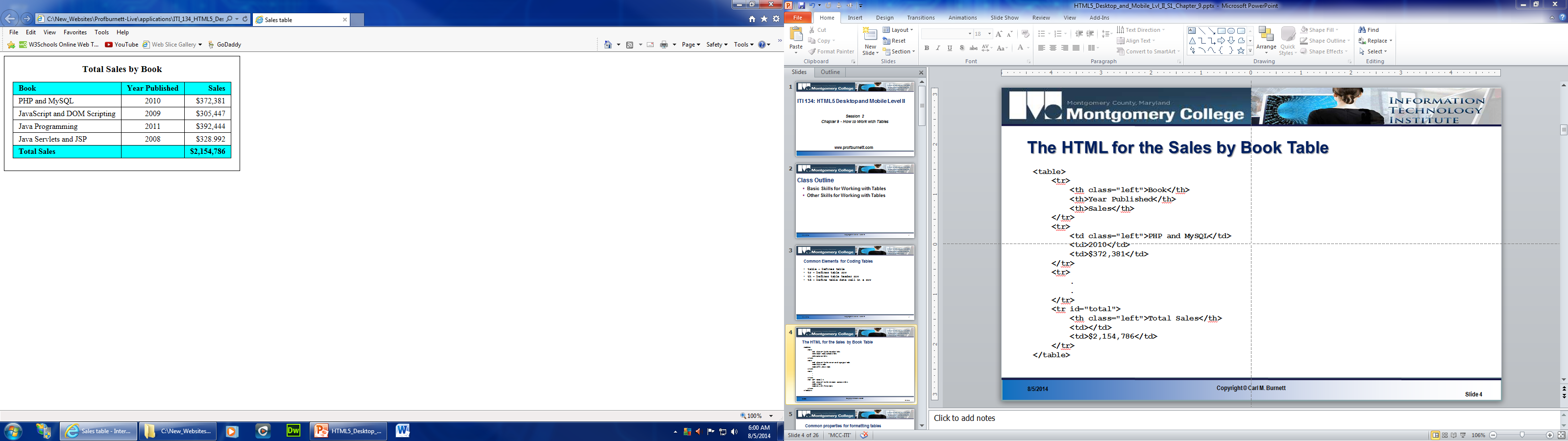 Table Caption
Table Header
Table Rows
Table Body
Table Footer
Table Data Cells
1/22/2019
Copyright © 2007 - 2019 Carl M. Burnett
19
Common Elements for Coding Tables
1/22/2019
Copyright © 2007 - 2019 Carl M. Burnett
20
The HTML for the Sales by Book Table
<table>
    <tr>
        <th class="left">Book</th>
        <th>Year Published</th>
        <th>Sales</th>
    </tr>
    <tr>
        <td class="left">PHP and MySQL</td>
        <td>2010</td>
        <td>$372,381</td>
    </tr>
    <tr>
        .
        .
    </tr>
    <tr id="total">
        <th class="left">Total Sales</th>
        <td></td>
        <td>$2,154,786</td>
    </tr>
</table>
Example
1/22/2019
Copyright © 2007 - 2019 Carl M. Burnett
21
Common Properties for Formatting Tables
1/22/2019
Copyright © 2007 - 2019 Carl M. Burnett
22
CSS for the Sales by Book Table
table {
    border: 1px solid black;
    border-collapse: collapse; }
th, td {
    border: 1px solid black;
    padding: .2em .7em;
    text-align: right; }
th.left, td.left { text-align: left; }
#total { font-weight: bold; }
Example
1/22/2019
Copyright © 2007 - 2019 Carl M. Burnett
23
The elements for the header, body, and footer
1/22/2019
Copyright © 2007 - 2019 Carl M. Burnett
24
HTML & CSS for a table with a header, body, and footer
<table>
    <thead>
        <tr>
            <th class="left">Book</th>
            <th>Year published</th>
            <th>Total sales</th>
        </tr>
    </thead>
    <tbody>
        <tr>
            <td class="left">PHP and MySQL</td>
            <td>2010</td>
            <td>$372,381</td>
        </tr>
        .
        .
    </tbody>
    <tfoot>
        <tr>
            <th class="left">Total Sales</th>
            <td></td>
            <td>$2,154,786</td>
         </tr>
    </tfoot>
</table>
thead, tfoot { background-color: aqua; }
tfoot { font-weight: bold; }
Example
1/22/2019
Copyright © 2007 - 2019 Carl M. Burnett
25
The Syntax for CSS3 structural pseudo-class selectors
1/22/2019
Copyright © 2007 - 2019 Carl M. Burnett
26
CSS3 for formatting a table without using classes
th:first-child, td:first-child { 
    text-align: left; }
th:nth-child(2), td:nth-child(2) { 
    text-align: center; }
tbody tr:nth-child(even) { 
    background-color: silver; }
Example
1/22/2019
Copyright © 2007 - 2019 Carl M. Burnett
27
The HTML for the figure and figcaption elements
<figure>
    <figcaption>Total Sales by Book</figcaption>
    <table>
            .
            .
    </table>
</figure>
The CSS for the figure and figcaption elements
figure, figcaption {
    margin: 0;
    padding: 0; }
figure {
    border: 1px solid black;
    width: 450px;
    padding: 15px; }
figcaption {
    display: block;
    font-weight: bold;
    text-align: center;
    font-size: 120%;
    padding-bottom: .25em; }
table {
    border-collapse: collapse;
    border: 1px solid black;
    margin: 10px auto; }
Example
1/22/2019
Copyright © 2007 - 2019 Carl M. Burnett
28
Attributes for merging cells
1/22/2019
Copyright © 2007 - 2019 Carl M. Burnett
29
The HTML for the table
<table>
    <thead>
        <tr>
            <th rowspan="2">Book</th>
            <th colspan="4">Sales</th>
        </tr>
        <tr>
            <th>North</th>
            <th>South</th>
            <th>West</th>
            <th>Total</th>
        </tr>
    </thead>
    <tbody>
        .
        .
    </tbody>
    <tfoot>
        <tr>
            <th>Sales Totals</th>
            <td>$140,775</td>
            <td>$165,550</td>
            <td>$762,794</td>
            <td>$1,069,119</td>
        </tr>
    </tfoot>
</table>
The CSS for the merged cells 
th:first-child { vertical-align: bottom; } 
th:nth-child(2) { text-align: center; }    
tr:nth-child(2) th { text-align: right; }
Example
1/22/2019
Copyright © 2007 - 2019 Carl M. Burnett
30
Attributes that can be used for accessibility
1/22/2019
Copyright © 2007 - 2019 Carl M. Burnett
31
Student Exercise 1
Complete Exercise 12-1 on page 445 using Dreamweaver.
Download Chapter 12 exercise zip file to desktop. Unzip files and folders and place in Session 3 local development folder.
Students will upload local development site to testing development site.
Students will preview in browser development files.
Students will upload files to live site.
Students will preview in browser live files.
1/22/2019
Copyright © 2007 - 2019 Carl M. Burnett
32
Break
Next – How to work with forms
1/22/2019
Copyright © 2007 - 2019 Carl M. Burnett
33
Forms Outline
How to Use Forms and Controls
Other Skills for Working with Forms
How to Use HTML5 for Data Validation
How to Use HTML5 Controls
1/22/2019
Copyright © 2007 - 2019 Carl M. Burnett
34
Attributes of Form Element
Attributes - Input Elements
1/22/2019
Copyright © 2007 - 2019 Carl M. Burnett
35
HTML for Form
<form name="email_form" action="subscribe.php" 
      method="post">
    <p>Please enter your e-mail address to subscribe to 
       our newsletter.</p>
    <p>E-Mail: <input type="text" name="email"></p>
    <p><input type="submit" name="submit" 
              value="Subscribe"></p>
</form>
URL when form submitted with “get” method
subscribe.php?email=zak%40modulemedia.com&submit=Subscribe
Example
1/22/2019
Copyright © 2007 - 2019 Carl M. Burnett
36
Attributes Input Element Buttons and Button Element
1/22/2019
Copyright © 2007 - 2019 Carl M. Burnett
37
Four buttons that are created by the input element
<input type="button" name="message" value="Alert Me">
<input type="submit" name="checkout" value="Checkout">
<input type="reset" name="resetform" value="Reset">
<input type="image" src="images/submit.jpg"
       alt="Submit button" width="114" height="42">
A button that is created by the button element
<button type="submit">
    <img src="images/addtocart.png" width="30" 
         height="23" alt="Add to Cart">Add to Cart
</button>
Example
1/22/2019
Copyright © 2007 - 2019 Carl M. Burnett
38
Attributes  - Input Element  Text Fields
1/22/2019
Copyright © 2007 - 2019 Carl M. Burnett
39
The HTML for Text Fields
Quantity:<input type="text" name="quantity" value="1" 
                size="5" readonly><br><br>
Username:<input type="text" name="username" 
                autofocus><br><br>
Password:<input type="password" name="password" 
                maxlength="6"
                placeholder="Enter your password"><br><br>	
Hidden:<input type="hidden" name="productid" 
              value="widget">
Example
1/22/2019
Copyright © 2007 - 2019 Carl M. Burnett
40
Attributes of Radio Buttons and Check Boxes
Crust:<br>
<input type="radio" name="crust" value="thin">
    Thin Crust<br>
<input type="radio" name="crust" value="deep" checked>
    Deep Dish<br>
<input type="radio" name="crust" value="hand">
    Hand Tossed<br><br>
Toppings:<br>
<input type="checkbox" name="topping1" value="pepperoni">
    Pepperoni<br>
<input type="checkbox" name="topping2" value="mushrooms">
    Mushrooms<br>
<input type="checkbox" name="topping3" value="olives">
    Olives
Example
1/22/2019
Copyright © 2007 - 2019 Carl M. Burnett
41
Attributes of Optgroup and Option Element
Style:<br>
<select name="style_and_size">
    <optgroup label="The New Yorker">
        <option value="ny10">10"</option>
        <option value="ny12">12"</option>
        <option value="ny16">16"</option>
    </optgroup>
    <optgroup label="The Chicago">
        <option value="chi10">10"</option>
        <option value="chi12">12"</option>
        <option value="chi16">16"</option>
    </optgroup>
</select>
Example
1/22/2019
Copyright © 2007 - 2019 Carl M. Burnett
42
Attributes of Select Element for List Boxes
<select name="toppings" size="4" multiple>
    <option value="pepperoni">Pepperoni</option>
    <option value="sausage" selected>Sausage</option>
    <option value="mushrooms">Mushrooms</option>
    <option value="olives">Black olives</option>
    <option value="onions">Onions</option>
    <option value="bacon">Canadian bacon</option>
    <option value="pineapple">Pineapple</option>
</select>
Example
1/22/2019
Copyright © 2007 - 2019 Carl M. Burnett
43
Attributes of Textarea Element
HTML for Text Area
Comments:<br>
<textarea name="comments" placeholder="If you have any comments, please enter them here.">
</textarea>
CSS for Text Area
textarea {
    height: 5em;
    width: 25em; 
    font-family: Arial, Helvetica, sans-serif; }
Example
1/22/2019
Copyright © 2007 - 2019 Carl M. Burnett
44
The HTML for a form with label elements
<label for="quantity" id="quantity">Quantity:</label>
<input type="text" name="quantity" id="quantity" 
       value="1" size="5"><br><br>
 
Crust:<br>
<input type="radio" name="crust" id="crust1"
       value="thin">
<label for="crust1">Thin Crust</label><br>
<input type="radio" name="crust" id="crust2" 
       value="deep">
<label for="crust2">Deep Dish</label><br>
<input type="radio" name="crust" id="crust3"
       value="hand">
<label for="crust3">Hand Tossed</label><br><br>
Example
1/22/2019
Copyright © 2007 - 2019 Carl M. Burnett
45
HTML that uses fieldset and legend elements
<form name="order" action="order.php" method="post">
<fieldset>
    <legend>Crust</legend>
    <input type="radio" name="crust" id="crust1" 
           value="thin">
    <label for="crust1">Thin Crust</label><br>
    <input type="radio" name="crust" id="crust2" 
           value="deep">
    <label for="crust2">Deep Dish</label><br>
    <input type="radio" name="crust" id="crust3" 
           value="hand">
    <label for="crust3">Hand Tossed</label>
</fieldset>
<br>
Example
1/22/2019
Copyright © 2007 - 2019 Carl M. Burnett
46
Attributes of the input element for a file upload control
HTML for a file upload control
<form name="upload_form" action="sendemail.php" 
      method="post" enctype="multipart/form-data">
    Attach an image:<br>
    <input type="file" name="fileupload" 
           accept="image/jpeg, image/gif">
</form>
Example
1/22/2019
Copyright © 2007 - 2019 Carl M. Burnett
47
Aligned label, text box, and button controls
The HTML for the controls
The CSS for the controls
<label for="firstname">First name:</label>
<input type="text" name="firstname" id="firstname" 
       autofocus><br>
<label for="lastname">Last name:</label>
<input type="text" name="lastname" id="lastname"><br>
<label for="address">Address:</label>
<input type="text" name="address" id="address"><br>
<label for="city">City:</label>
<input type="text" name="city" id="city"><br>
<label for="state">State:</label>
<input type="text" name="state" id="state"><br>
<label for="zip">Zip code:</label>
<input type="text" name="zip" id="zip"><br>
<input type="submit" name="register" id="button" 
       value="Register">
<input type="reset" name="reset" id="reset">
label {
    float: left;
    width: 5em;
    text-align: right;}
input {
    margin-left: 1em;
    margin-bottom: .5em;}
#button {
    margin-left: 7em;}
Example
1/22/2019
Copyright © 2007 - 2019 Carl M. Burnett
48
The CSS for the enhanced form
body {
    font: 90% Arial, Helvetica, sans-serif;
    margin: 20px; }
label {
    color: navy;
    float: left;
    width: 8em;
    font-weight: bold;
    text-align: right;}
input {
    width: 15em;
    margin-left: 1em;
    margin-bottom: .5em;}
input:focus {
    border: 2px solid navy; }
#button, #reset {
    width: 7em;
    box-shadow: 2px 2px 0 navy; 
    background-color: silver; }
#button { margin-left: 9.5em; }
Example
1/22/2019
Copyright © 2007 - 2019 Carl M. Burnett
49
The attributes for tab order and access keys
The HTML for the controls
Another way to define the access keys
<label for="firstname" 
       accesskey="F"><u>F</u>irst name:</label>
<input type="text" name="firstname" id="firstname"><br>
<label for="lastname" 
       accesskey="L"><u>L</u>ast name:</label>
<input type="text" name="lastname" id="lastname"><br>
<label for="email" accesskey="E"><u>E</u>mail:</label>
<input type="text" name="email" id="email">
<label for="firstname"><u>F</u>irst name:</label>
<input type="text" name="firstname" id="firstname" 
       accesskey="F"><br>
<label for="lastname"><u>L</u>ast name:</label>
<input type="text" name="lastname" id="lastname" 
       accesskey="L"><br>
<label for="email"><u>E</u>mail:</label>
<input type="text" name="email" id="email" accesskey="E
Example
1/22/2019
Copyright © 2007 - 2019 Carl M. Burnett
50
The HTML5 attributes for data validation
HTML that uses the validation attributes
The CSS3 pseudo-classes  for validation
Name:    <input type="text" name="name" required><br>
Address: <input type="text" name="address" 
                novalidate><br>
Zip:     <input type="text" name="zip" required><br>
Phone:   <input type="text" name="phone"
                required autocomplete="off"><br>
<input type="submit" name="submit" value="Submit Survey">
:valid
:invalid
input[required]
Selector for controls with required attribute
Example
:required
1/22/2019
Copyright © 2007 - 2019 Carl M. Burnett
51
Attributes for using regular expressions
Patterns for common entries
1/22/2019
Copyright © 2007 - 2019 Carl M. Burnett
52
HTML that uses regular expressions
Name: <input type="text" name="name"
             required autofocus><br>
Zip: <input type="text" name="zip" required 
            pattern="\d{5}([\-]\d{4})?" 
            title="Must be 99999 or 99999-9999"><br>
Phone: <input type="text" name="phone" required 
              pattern="\d{3}[\-]\d{3}[\-]\d{4}" 
              title="Must be 999-999-9999"><br>
<input type="submit" name="submit" value="Submit Survey">
Example
1/22/2019
Copyright © 2007 - 2019 Carl M. Burnett
53
Attributes for the option elements within a datalist element
<p>Our company is conducting a survey. Please answer the
   question below.</p>
<label for="link">What is your preferred search engine:
</label>
<input type="url" name="link" id="link" list="links">
<datalist id="links">
    <option value="http://www.google.com/"
            label="Google">
    <option value="http://www.yahoo.com/" label="Yahoo">
    <option value="http://www.bing.com/" label="Bing">
    <option value="http://www.dogpile.com/"
            label="Dogpile">
</datalist>
<br><br>
<input type="submit" name="submit" value="Submit Survey">
Example
1/22/2019
Copyright © 2007 - 2019 Carl M. Burnett
54
The type attribute for email, url, and tel controls
<form name="email_form" action="survey.php" 
      method="post">
    <h3>Your information:</h3>
    <label for="email">Your email address:</label>
    <input type="email" name="email" id="email" 
           required><br>
    <label for="link">Your web site:</label>
    <input type="url" name="link" id="link" 
           list="links"><br>
    <label for="phone">Your phone number:</label>
    <input type="tel" name="phone" id="phone" 
           required><br><br>
    <input type="submit" name="submit"
           value="Submit Survey">
</form>
Example
1/22/2019
Copyright © 2007 - 2019 Carl M. Burnett
55
Attributes for the number and range controls
<h3>Your information:</h3>
<form name="test_form" action="test.php" method="get">
    <label for="investment">Monthly investment: </label>
    <input type="number" name="investment"
           id="investment" min="100" max="1000" 
           step="100" value="300"><br><br>
    <label for="book">Rate the book from 1 to 5: </label>
    <input type="range" name="book" id="book"
           min="1" max="5" step="1"><br><br>
    <input type="submit" name="submit" 
           value="Submit Survey">
</form>
Example
1/22/2019
Copyright © 2007 - 2019 Carl M. Burnett
56
Attributes for the date and time controls
Date and time:&nbsp;&nbsp;
    <input type="datetime" name="datetime"><br><br>
Local date and time:&nbsp;&nbsp;
    <input type="datetime-local" 
           name="datetimelocal"><br><br>
Month:&nbsp;&nbsp;
    <input type="month" name="month"><br><br>
Week:&nbsp;&nbsp;
    <input type="week" name="week"><br><br>
Time:&nbsp;&nbsp;
    <input type="time" name="time"><br><br>
Date:&nbsp;&nbsp;
    <input type="date" name="date">
In Opera
Example
1/22/2019
Copyright © 2007 - 2019 Carl M. Burnett
57
A search function that uses a search control
<form method="get" action="http://www.google.com/search">
     <input type="search" name="q" size="30" 
            maxlength="255">
     <input type="hidden" name="domains" 
            value="http://www.murach.com">
     <input type="hidden" name="sitesearch" 
            value="http://www.murach.com">
     <input type="submit" name="search" value="Search">
</form>
Example
1/22/2019
Copyright © 2007 - 2019 Carl M. Burnett
58
The HTML for a color control
<label for="firstcolor">Choose your first background 
    color:</label>
<input type="color" name="firstcolor" id="firstcolor">
Example
1/22/2019
Copyright © 2007 - 2019 Carl M. Burnett
59
An attribute for the output element
<p>Enter numbers in both fields and click the Calculate button.</p>
<form onsubmit="return false">
    <input name="x" type="number" min="100" step="5" 
           value="100"> + 
    <input name="y" type="number" min="100" step="5" 
           value="100"><br><br>
    <input type="button" value="Calculate" 
           onClick="result.value = parseInt(x.value) + 
                    parseInt(y.value)">
    <br><br>
    Total: <output name="result" for="x y"></output>
</form>
Example
1/22/2019
Copyright © 2007 - 2019 Carl M. Burnett
60
Attributes for the progress and meter elements
<body onLoad="setProgressAndMeter()">
    <h3>Progress Element</h3>
    Progress set by JavaScript on page load:
    <progress id="progressBar" max="100" 
              value="0"></progress>
    <h3>Meter Element</h3>
    Meter set by JavaScript on page load: 
    <meter id="meterBar" max="100" value="0" optimum="50" 
           high="60"></meter>
</body>
Example
1/22/2019
Copyright © 2007 - 2019 Carl M. Burnett
61
A web page that uses HTML5 data validation
HTML
CSS
Example
1/22/2019
Copyright © 2007 - 2019 Carl M. Burnett
62
Student Exercise 2
Complete Exercise 13-1 on page 502 using Dreamweaver.
Students will upload test files to development site.
Students will preview in browser development files.
Students will upload files to live site.
Students will preview in browser live files.
1/22/2019
Copyright © 2007 - 2019 Carl M. Burnett
63
Session Review
CSS3 Overview
How to Work with Tables
How to Work with Forms
1/22/2019
Copyright © 2007 - 2019 Carl M. Burnett
64